Helpful Hints for Buying or Selling Your Home
UAW FCA-FORD-GENERAL MOTORS LEGAL SERVICES plan
Real Estate  transaction overview
The Listing Agreement
A listing agreement is a contract between a property seller and the real estate agent being hired to assist in the sale.
There are several important items that should be set out in the agreement between you and your agent:
Commission – how much does the agent get for selling your home.
Duration of the listing agreement – how long does the agent have the exclusive right to sell your home.
The price at which your property will be listed.
The agent’s agreements with other brokers – showing, fee sharing.
Obligations of the agent - listing the property on the MLS, putting up a yard sign, advertisement, etc. 
May have protection period clauses to cover sales after listing expires.
Have your UAWLSP attorney review the agreement before you sign it.
For Sale By Owner (FSBO)
Thinking of selling your home by yourself?
Factors to consider:
Do you already have a buyer? If so, it may make sense to proceed without a broker.
How much knowledge and time you have:
 to research the actual market value of your property,
 to advertise, 
 to show your home.
How much you know about the property in your area?
Is property selling quickly in your area?
What will I need to do if I decide to go ahead and sell without a real estate agent?

 Speak to your Plan attorney who can give you advice on the pertinent laws and regulations in your area, warn you against pitfalls and answer any questions you may have.
Determine the appropriate selling price:
How much do you still owe on your home?  Your mortgage company will get paid before you.
Do you owe any back taxes?  These will also have to be paid out of the proceeds.
Research on line, see what similar properties in your neighborhood have sold for over the past year. 
It is important to be realistic in setting your price. 
Decide how and where to advertise
If you live in a place where property is selling very quickly you may not need much more than a sign and a posting on a local site.
In slower markets, you will need to decide where else to post your ad.
Set times to show prospective buyers your home.
Things to avoid when selling your home by owner
Remember to be careful in your communications.  Your words can be held against you.  
Don’t let others talk you into something you don’t want.
First time home buyers
DO NOT RUSH INTO ANYTHING!
What can I afford? 
How much money do I have for a down payment? 
What kind of monthly payment can I afford? Be sure to include taxes and insurance in this figure.
Can I qualify for a mortgage or do I need to pursue other options?
Where do I want to live?
Home prices vary greatly from city to city and even neighborhood to neighborhood.
Are schools a consideration?
Proximity to work and family.
First Time Buyers, CONT’D
What is my time line? The more time you allow yourself, the better chances you have of making a good decision.
Do I want to work with an agent to help with the search? They can help you find homes in your price range and help determine if the asking price is reasonable.
Don’t be discouraged if an offer gets turned down. You can decide if you want to counter offer or keep looking.
PURCHASE agreements
The Purchase Agreement is a contract between the buyer and seller that sets out the terms of the sale.
Once this contract is signed it is binding.
 It is very important to have it reviewed prior to signing so if there are any issues, they can be addressed. 
Your UAWLSP attorney can draft a Purchase Agreement for you.
If one has already been created by the realtor, your UAWLSP attorney can review it  and suggest any changes that are needed.
What Can I Expect to see in my Purchase agreement?
The price of the property.
Representations as to the condition of the property.
The type of financing to be used.
The amount of the earnest money deposit.
The apportionment of taxes and other costs.
Additional items that are included in the sale such as appliances.
The date of possession of property – any holdover after closing and rent to be charged.
Deadline for closing.
The agreement should include any contingencies such as appraisals, inspections, or title issues.
States and local municipalities may also have specific disclosures that may have to be made such as the presence of lead paint or termite damage.
Purchase Agreement
Seller
Purchase Agreement
Buyer
Financing The purchase
The purchase of a home is a large transaction and can be financed in different ways.
Some of them are:
Cash Deal
Land Contract
Mortgage
Cash Deals
These are relatively straightforward transactions but should not be entered into casually.
If you are the seller:
You may want some confirmation that the buyer has the cash available. 
You should still obtain a substantial earnest money deposit to hold the property.
If you are the buyer:
You should be sure to have the property inspected.
You should insist on title work and insurance to be sure you are not purchasing any title problems.
For both buyers and sellers, it is important that the appropriate documents are prepared.  Your UAWLSP attorney can prepare the needed paperwork.
Land Contracts
A land contract is a seller financed transaction
Instead of borrowing money from a bank or a mortgage company, the buyer makes monthly payments directly to the seller.
Sometimes used when a buyer cannot qualify for a mortgage.
Usually involves a down payment and monthly payments that either
Pay off the entire amount owed over a period of time
Or pay until a balloon payment, the balance owed, is to be paid, usually some years after the closing
Your UAWLSP attorney can advise you and draft the land contract documents for you.
How is a land contract transaction different from a Mortgage?
For the seller the big difference is he does not get all of his money at closing. 
For the buyer, he does not get a deed at closing.
Unlike a mortgage the deed is not delivered to the buyer until the entire amount is paid so the legal title remains with the seller.
However, the buyer has equitable title. 
A Memorandum of Land Contract is recorded and the seller cannot sell the property to anyone else.
If the buyer does not make payments, the seller can file a forfeiture action and the buyer loses the property and the money he has paid.
Mortgages
This is institutional financing, a loan to the buyer from a bank or mortgage company.
A Promissory Note is signed and a Mortgage which creates a lien on the property is recorded.
Generally have stringent credit requirements.  Buyers: 
Have to show a period of steady employment and continuing employment.
Have to demonstrate the ability to make the monthly payments including taxes and insurance.
May have to show a certain amount of funds in savings.
The borrowers’ credit reports are checked.
Ability to pay closing costs are considered as well.
Will require appraisal of the property to be purchased.
Require a substantial down payment but the amounts can vary depending on the type of mortgage, the lender and your credit worthiness.  Usually between 5-20% may be required.

If your down payment is less than 20%, you may be required to pay private mortgage insurance (PMI), a cost that will be added into your monthly payment.

The balance of the mortgage is paid off over time – typically 15 or 30 years at a set amount each month.

Failure to make payments as they become due could result in foreclosure where the lender takes the property.

Pre-qualifying for a mortgage lets you know what you can afford and makes you more attractive to sellers.
Inspections
Be sure to retain a qualified inspector.
If an inspection finds issues with the property, the buyer and seller will have to decide how to proceed. 
If the PA contains a contingency requiring the property to pass inspection and serious defects are found, the buyer may be able to withdraw his offer to purchase and get his deposit returned.
If the issues are reasonably minor and the seller agrees to repair them, that should be taken care of before closing.
The parties could also agree to renegotiate the purchase price and execute an amended Purchase Agreement.
May be required by:
The Purchase Agreement
The Lender
Disclosures
If the seller is aware of defects in the property,  it is generally required to be disclosed.
If a seller conceals defects, for instance a wet basement, he may be subject to a lawsuit after the buyer takes possession of the home.
In some states, there are certain disclosures that must be made.
It is better to be honest about issues with the home and factor those into the selling price.
Separate disclosure forms are used in some states.
Title work and Insurance
A title search will discover any issues with ownership or liens on the property.
As a seller,  you are warranting you have, and are transferring good title to the property. 
If the search reveals any issues, they can be resolved before closing.
This is particularly important when dealing with family owned property.
As a buyer,  you want to be sure you are getting clear title to the property you are purchasing. 
Any tax issues or liens should be resolved before closing.
If the title company misses an issue and it arises after the sale, the company will bear the expense of clearing the title.
The calculation is based on a number of factors:
Number of days that the seller occupied the property.
The amount of the tax bill.
When the taxes are due –there can be more than one due date for state and local taxes.
The tax proration is negotiated between the buyer and the seller and is agreed upon in writing in the purchase agreement.
In some states transfer taxes are assessed.
Special Assessments are usually the seller’s responsibility.
There may also be association or condo fees.
Your UAWLSP attorney can review your tax prorations, assessments, and fees with you.
Tax Prorations
Proration of property taxes is done to fairly divide taxes between seller and buyer based on the number of days of the tax year they each own the property.
Escrow
Escrow is an arrangement where you use a “third party” (somebody who is neither the buyer nor seller) to hold cash to ensure that the buyer or seller meet agreed to obligations. 
A couple of examples:
The seller is required to make a repair, but the repair is not completed at the time of closing. The cost of that repair is withheld from the seller’s proceeds until the repairs have been made.  Once the repair is satisfactorily completed, the funds are released to the seller.
The seller is going to remain in the property for up to one month. $1000 is put into escrow to cover the cost of the seller remaining for the entire month (usually covering the buyer’s monthly payments). The seller only stays for 15 days.  $500 is turned over to the buyer.  The remaining $500 is given to the seller.
Closing Documents
Closing statement – sets out the costs and credits associated with the sale or purchase of your property including deposits, down payments, tax prorations.
Inspection and disclosure statement – should include agreed upon repairs.
Mortgage documents including disclosure documents that explain the interest rate, monthly payments and the total amount the buyer will pay over the term of the loan.
Title Insurance.
Proof of homeowners insurance from the buyer.
A deed transferring ownership of the property from the seller to the buyer.  This will be recorded with the local authorities. 
You should have these documents reviewed prior to the closing.  Your UAWLSP attorney can prepare or review your documents with you and make sure any needed corrections are made.
The Closing
Seller
You will sign the deed transferring ownership of the property.
Any escrows, agreements to repair or holdover agreements will need to be signed.
Turn over possession of the property to the buyer. 
IRS form 1099. 
Only sign documents you have reviewed with your UAWLSP attorney.
Buyer
In addition to closing statements, you will need to sign mortgage documents.
Be sure to have proof of homeowners insurance.
If repairs are needed or the seller is staying past the closing, be sure the escrow funds are set aside.
Only sign documents you have reviewed with your UAWLSP attorney.
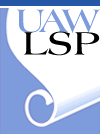 It’s Your Plan
Call to open a case: 800-482-7700
© 2018 UAW-FCA-Ford-General Motors Legal Services Plan